ПОВАРСКОЕ ДЕЛО – НЕ РЕМЕСЛО, А ИСКУССТВО
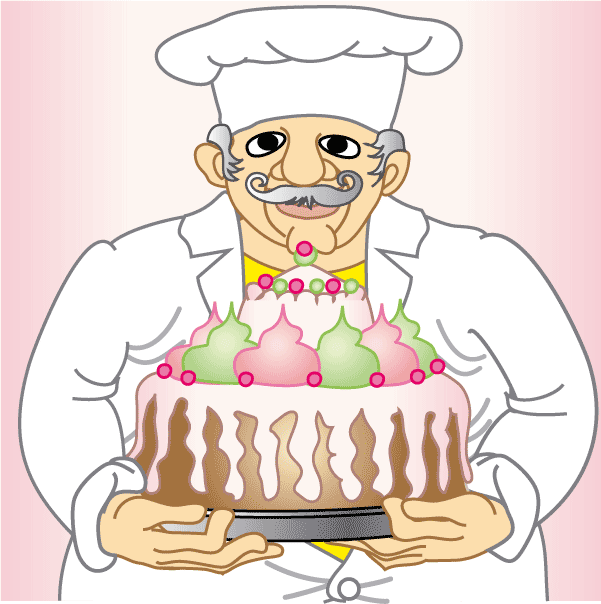 ХЛЕБ – ДАР БОЖИЙ
ДОБРЫЙ ПОВАР СТОИТ ДОКТОРА
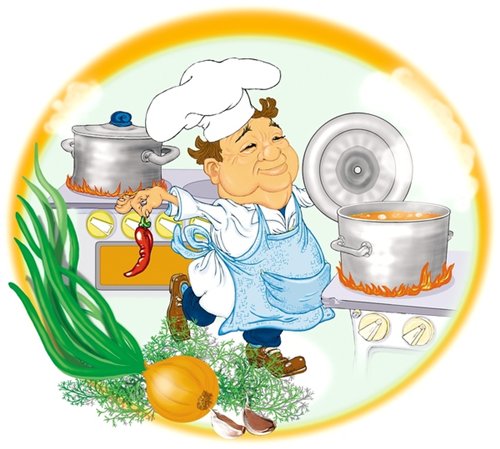 Гиппократ
«… наша пища должна быть лечебным средством, а наше лечебное средство должно быть нашей пищей»